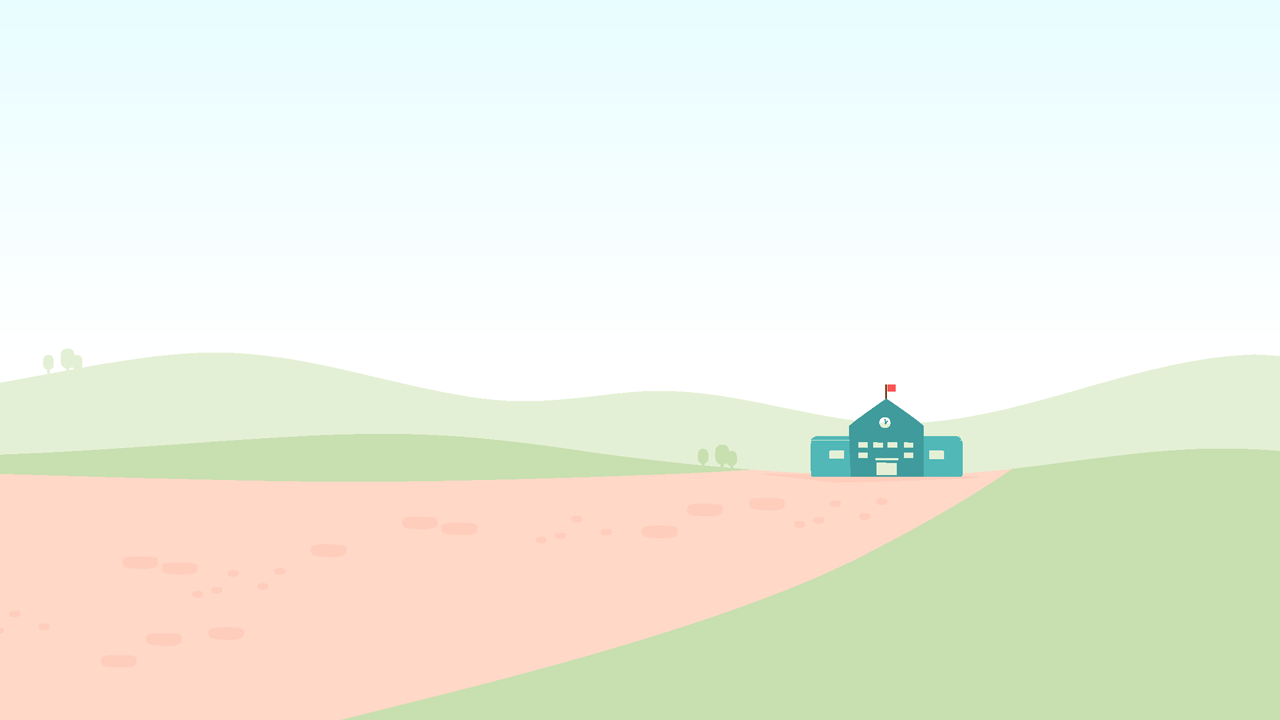 活動二
認識T-標準+
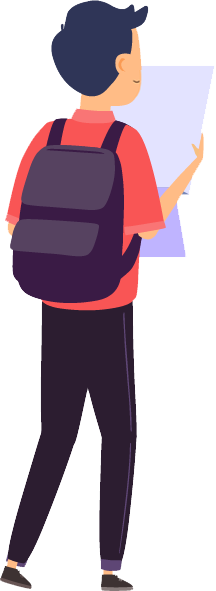 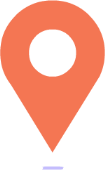 1
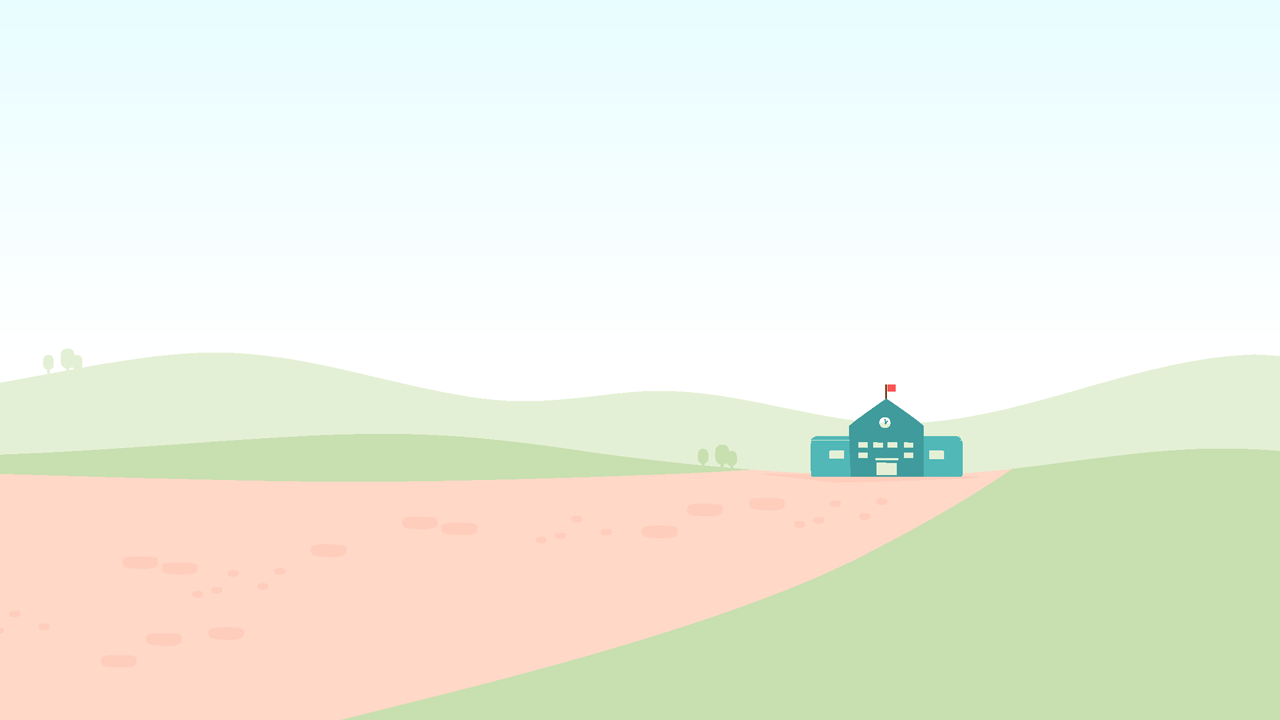 T-標準+簡介動畫
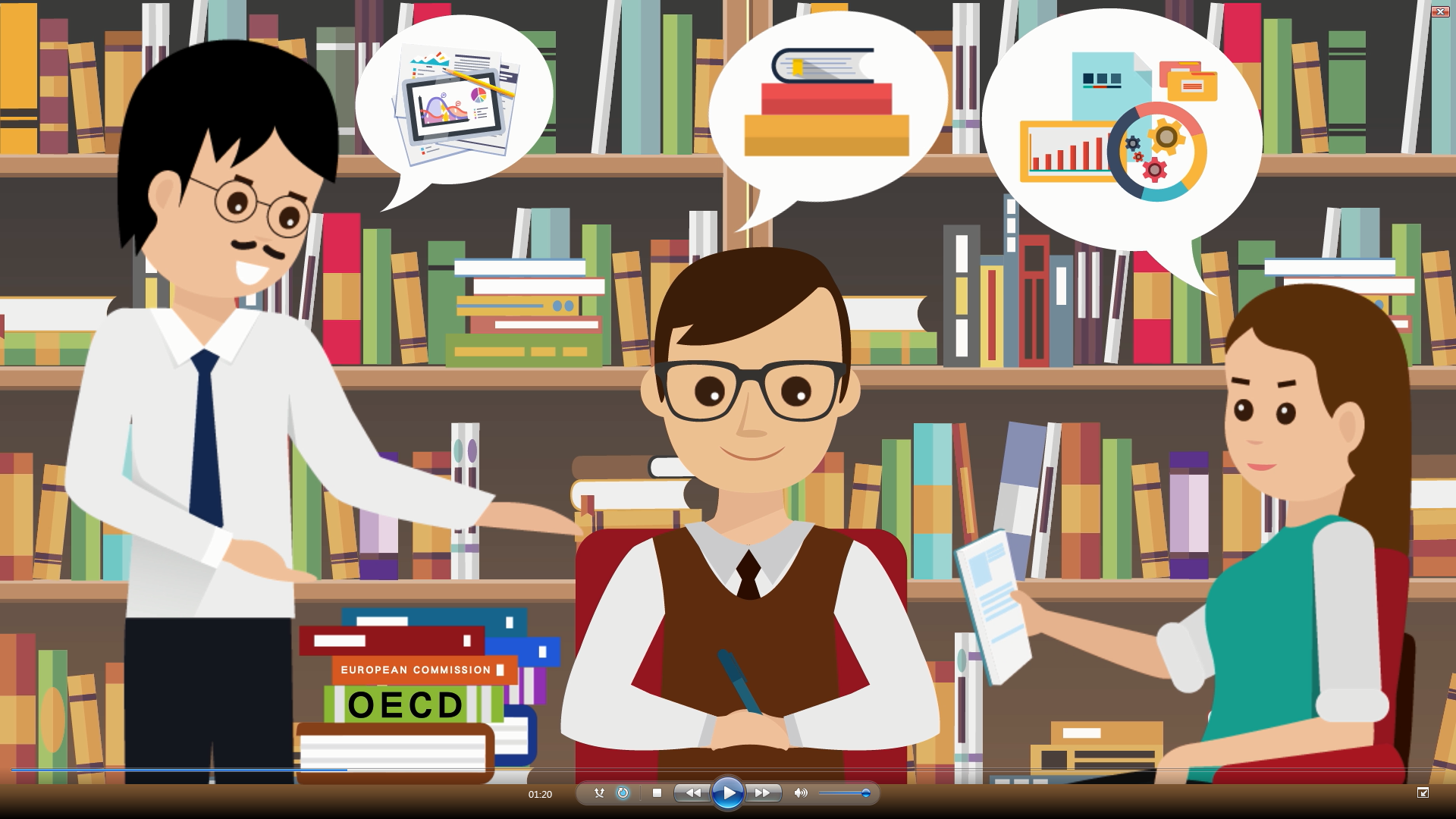 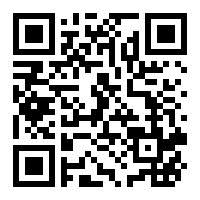 https://www.cotap.hk/pop_video.php?file=zL4kyM7U
2
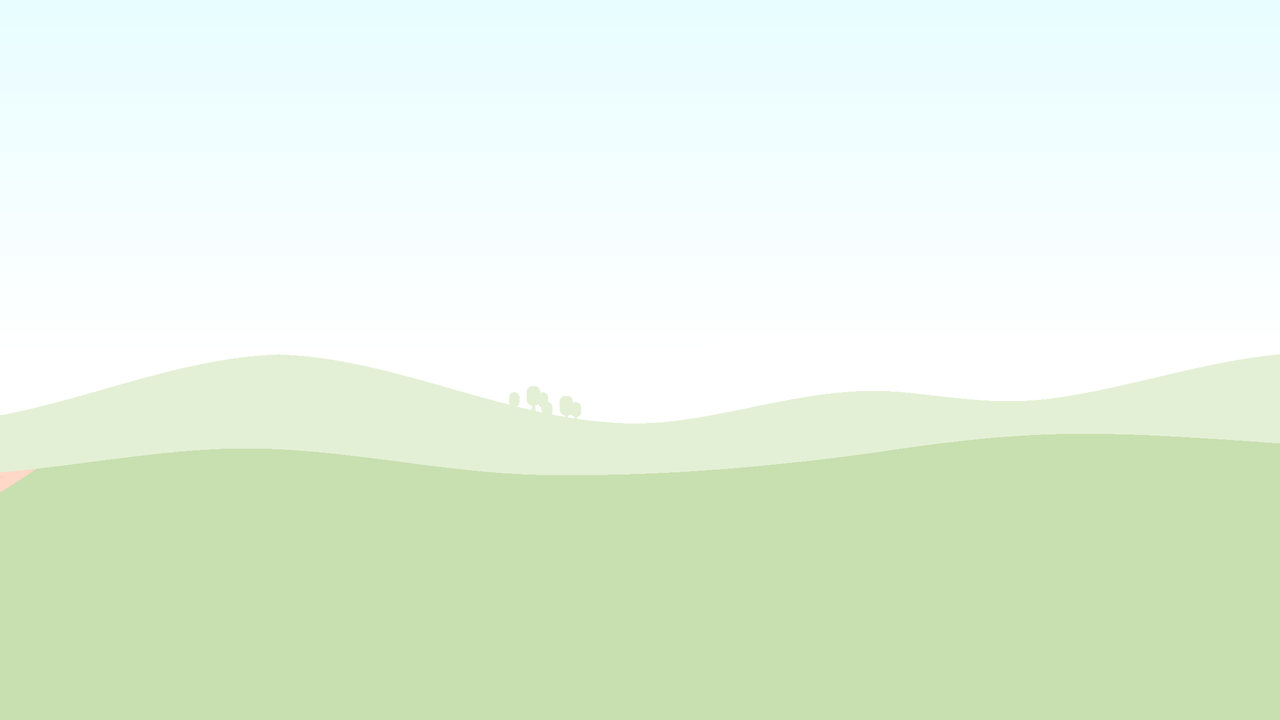 請根據動畫內容，回答以下問題
1.2.3.4.5.
COTAP的中文名稱是甚麼？
 T-標準+最重要的主導原則是甚麼？
 香港學生需要擁有哪三項特質？
 香港教師的專業角色是甚麼？
 香港校長的專業角色是甚麼？
3
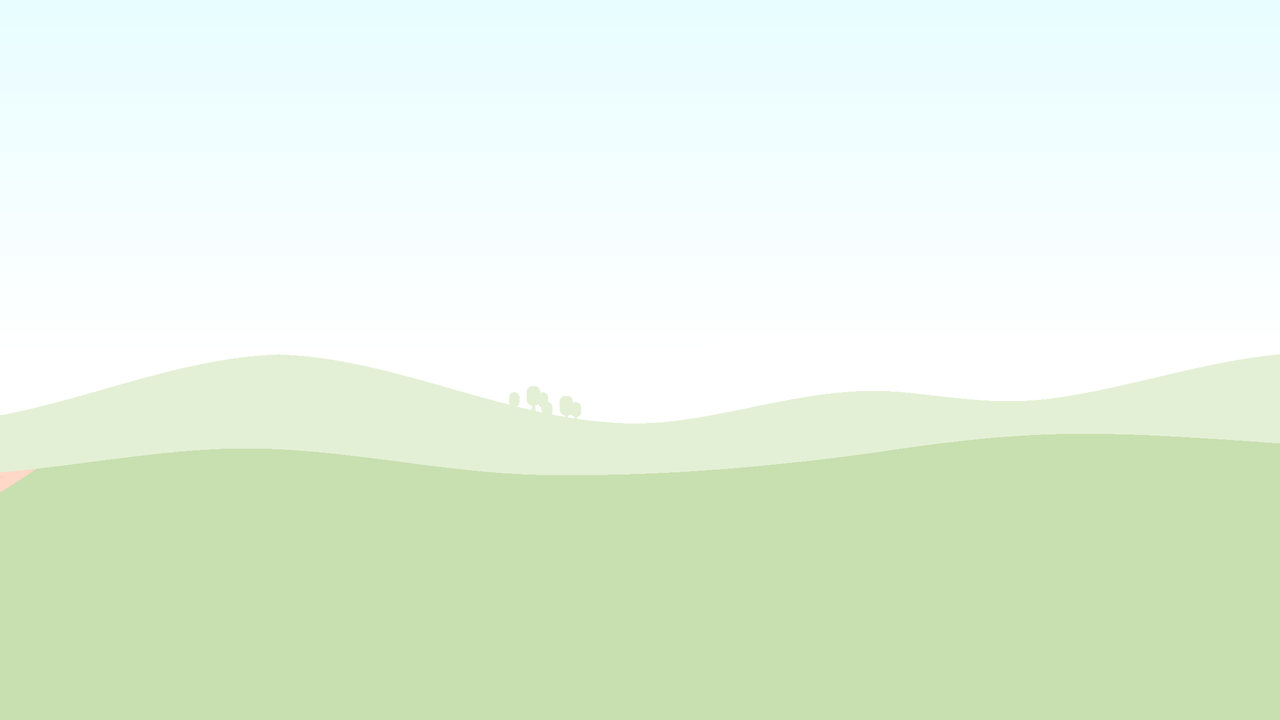 COTAP 的中文名稱是甚麼? (告訴您的學習伙伴)
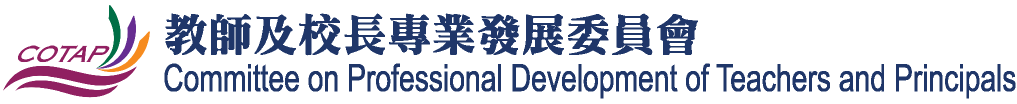 Committee On Professional Development of Teachers And Principals (COTAP)
COTAP名稱包括教師及校長
4
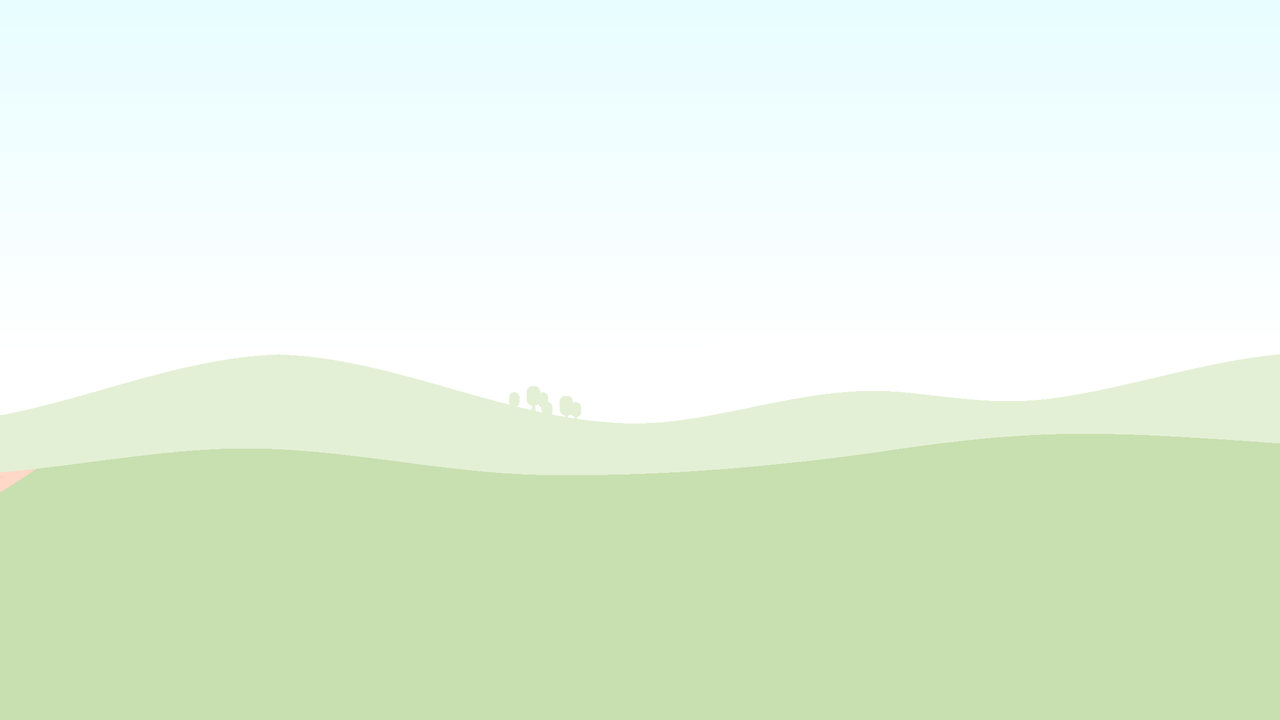 培育今日學生 成就明日領袖
最重要的主導原則:
以學生為中心?
以學生發展和學習需要為中心!
達至全人健康
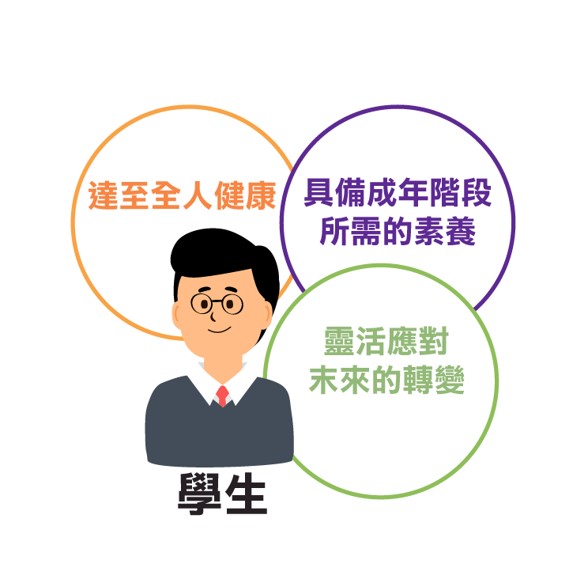 具備成年階段所需的素養
靈活應對未來的轉變
5
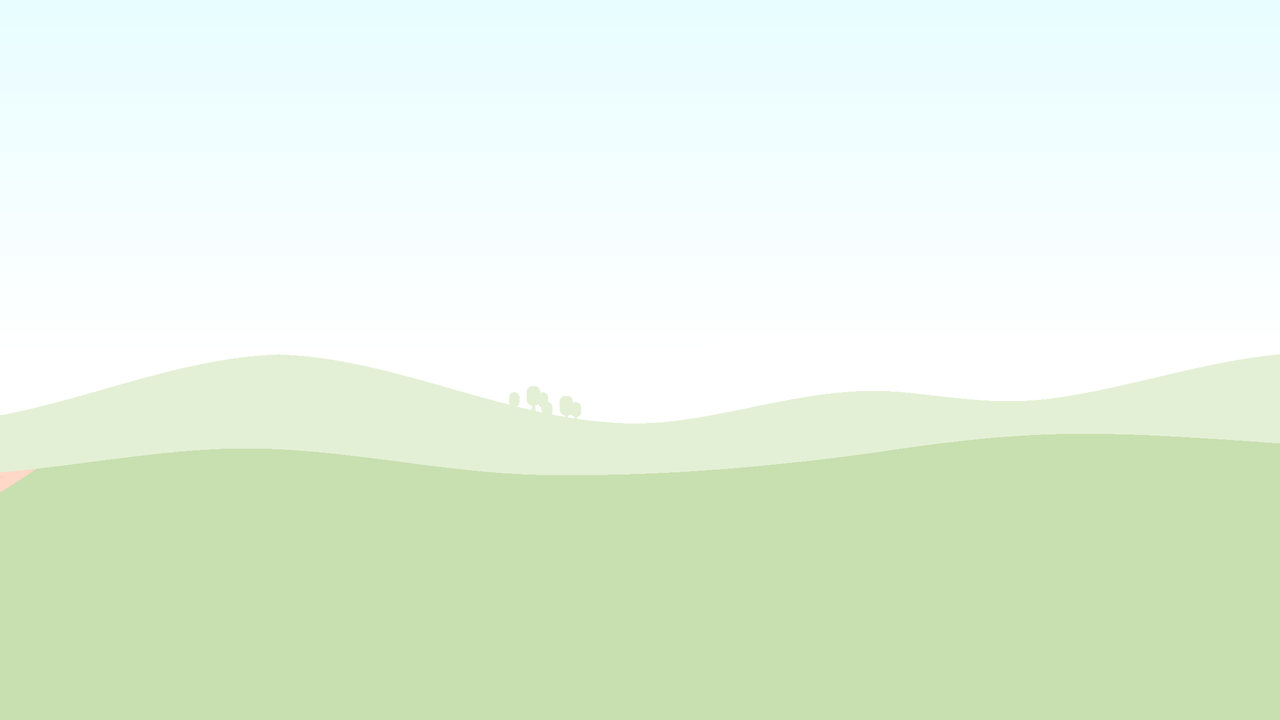 標準 與 角色
在「T-標準+」中，教師有哪三個角色? (告訴您的伙伴)
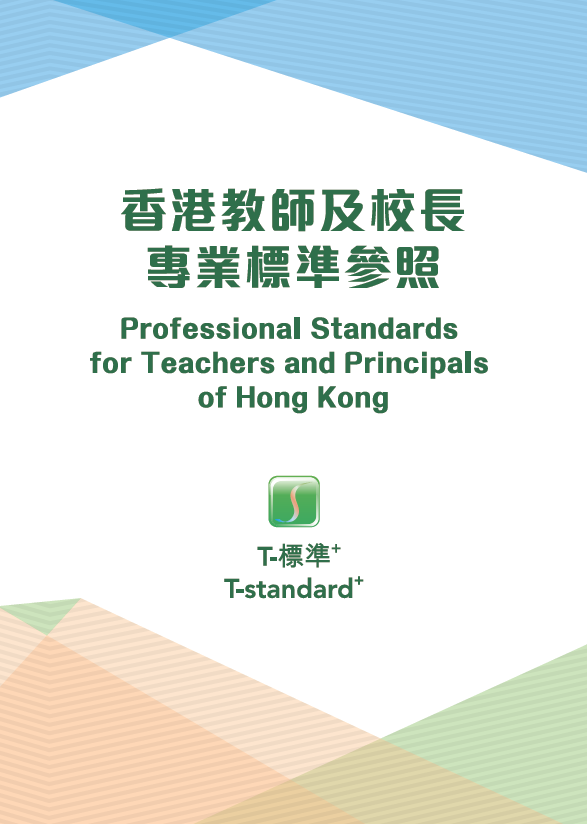 標準一  
關愛學生的育才者 支援全人成長
標準二  
啟發學生的共建者 結伴建構知識
標準三  
敬業樂群的典範 彰顯專業精神
6
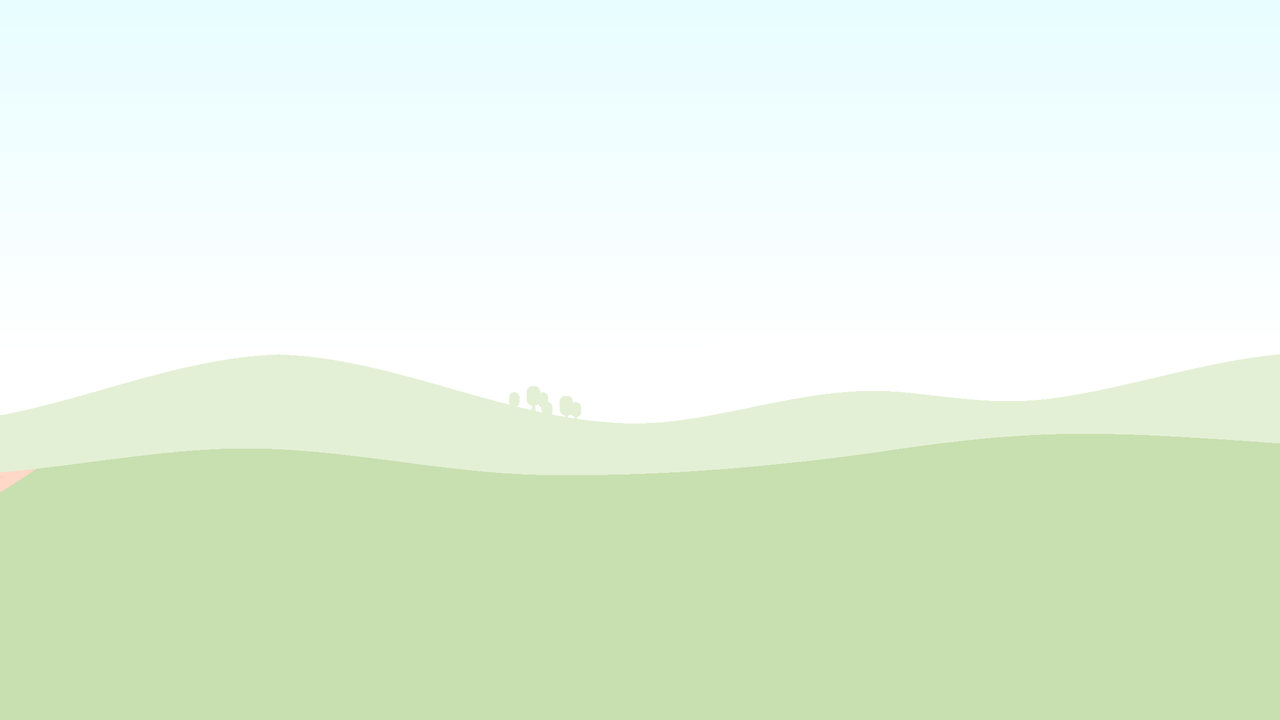 標準 與 角色
在「 T-標準+ 」中，校長有哪三個角色? (告訴您的伙伴)
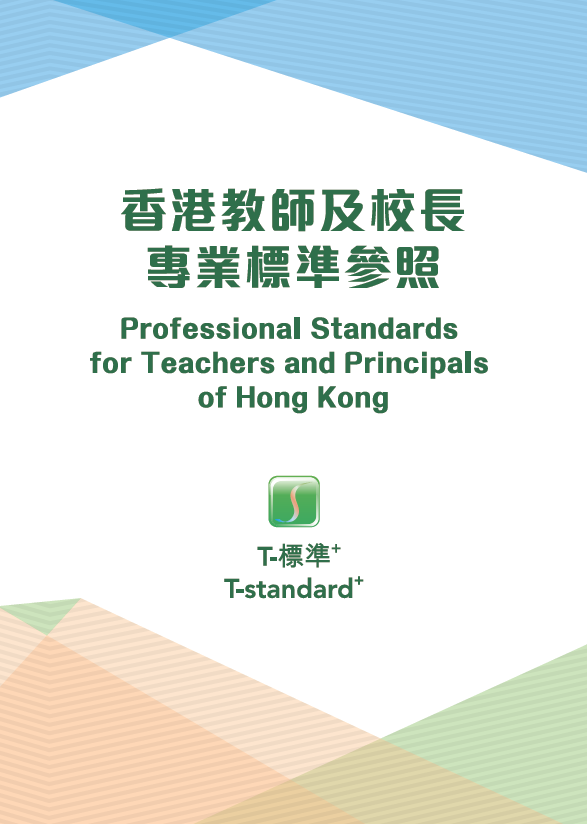 標準一  
以德潤才的躬行者 貫徹全人成長及均衡發展的理念
標準二  
博學啟思的建策者 塑造好學敏求的學習型組織
標準三  
高瞻遠矚的創建者 推動教育變革及學校持續進步
7
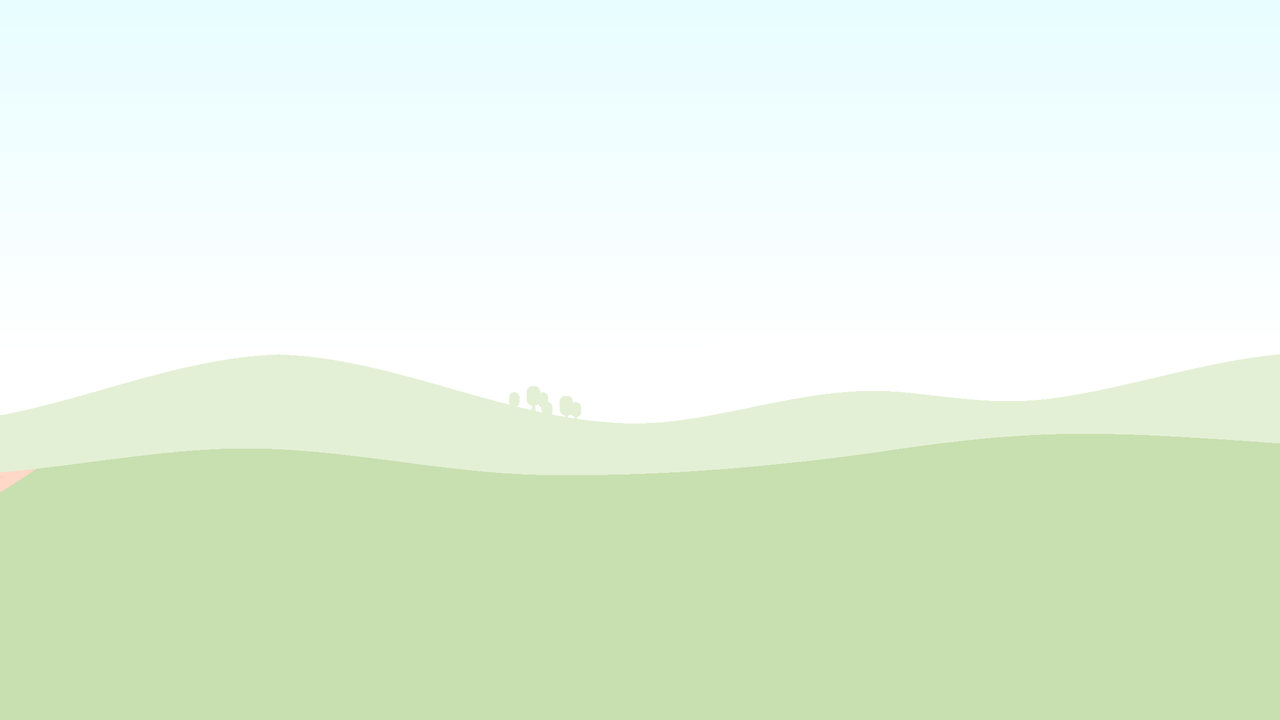 進階反思問題
為什麼今日香港學生需要擁有這三項特質?

「專業角色」如何能幫助教師在專業發展路途上更對焦的反思與求進?

面對複雜多變的社會，教師需要這樣的標準參照嗎?這套標準參照如何可以促進我們的專業反思和持續學習?

確定學生未來需要擁有的特質，教師/學校便能訂立較明確的培育目標，是嗎?

教師專業角色參照(三個教師專業角色)如何幫助教師更對焦的反思，了解自己的強項和不足?
[學校可選擇合適的問題，不必全選。]
8
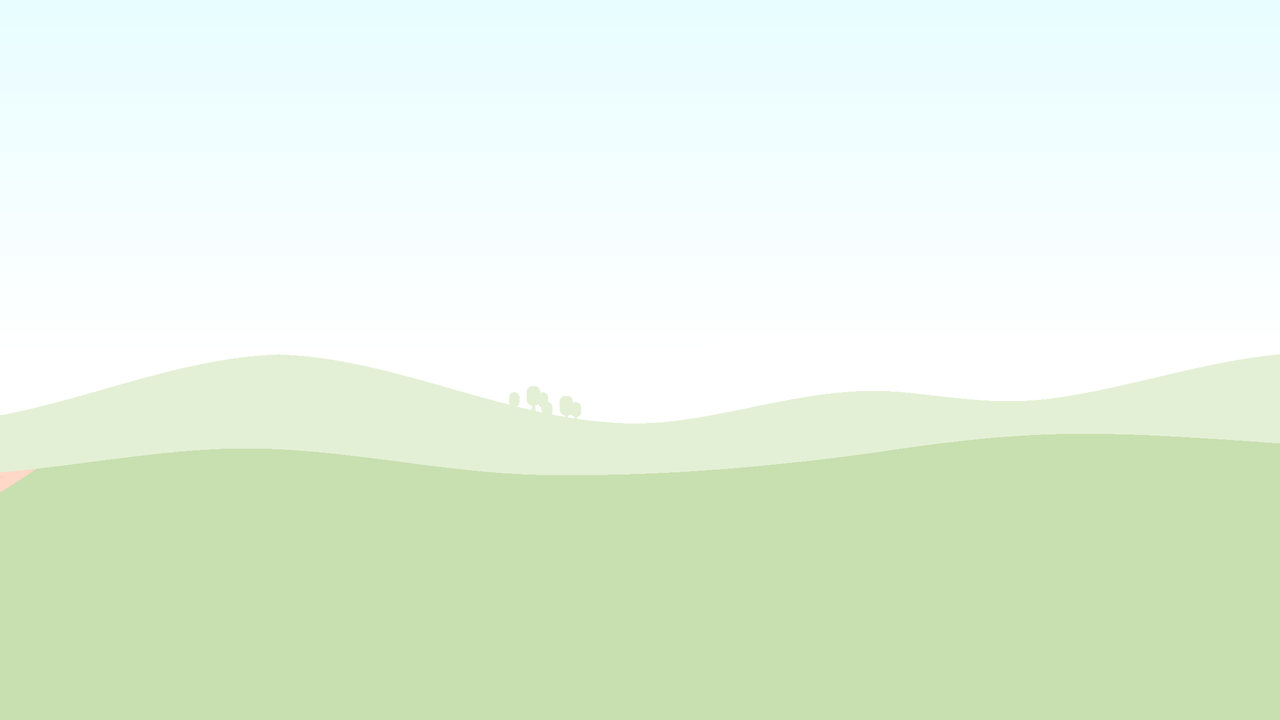 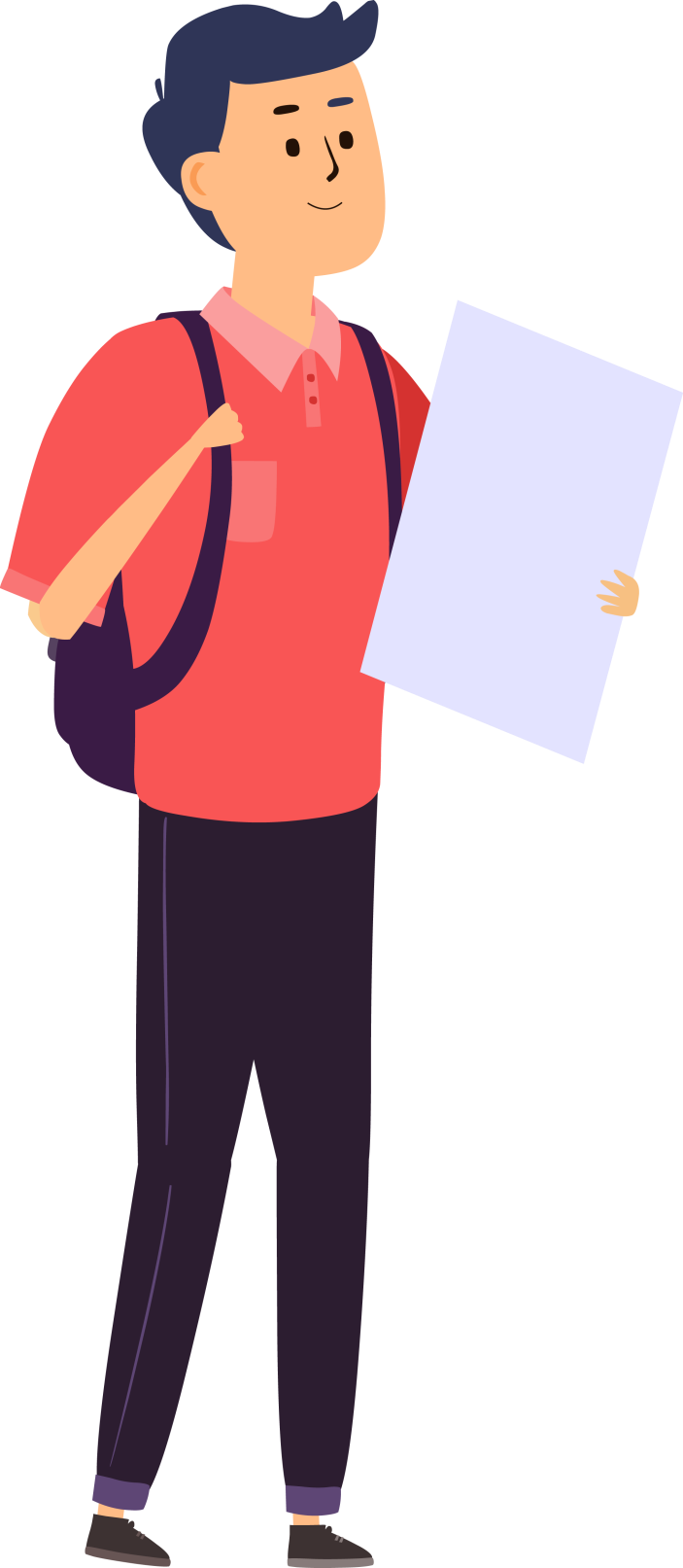 9